Cosmic Frontier ColloquiumCF-5: DE and CMB
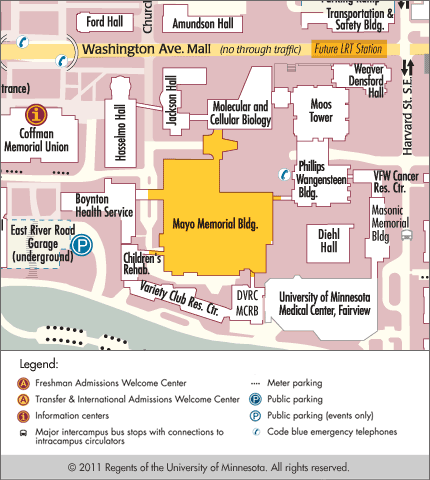 Today at 1:45pm Mayo Memorial Auditorium    Cosmic Surveys ColloquiumBeyond Einstein: The Physics Driving Cosmic AccelerationBeyond Planck: Neutrino and GUT-Scale Physics from the CosmosBeyond: Extending the ReachTough Questions for Cosmology
East Side, just over the bridge
Don’t we already know w=-1, so why do you need more data?
Precision Cosmology - Do cosmologists understand what systematic errors?
From mm to um: what do we learn as a function of the observed wavelength?
Is there a smoking gun for cosmic inflation, and how do we know if we find it?
How can we weigh neutrinos in the cosmic web?  Can we also count them?
Are we done after the Stage IV Dark Energy experiments?
Agenda
Introduction									K. Honscheid
CF-5 Reports (20 min each)
Distances							E. Linder
Growth							D. Huterer
Cross Correlations				J. Rhodes
10:30 – 11:00    Coffee Break
Novel Probes					B. Jain
Neutrinos in the Cosmos		K. Abazajian
Inflation							A. Lee
CF-5 Deliverableshttp://www.snowmass2013.org/tiki-index.php?page=Dark+Energy+and+CMB
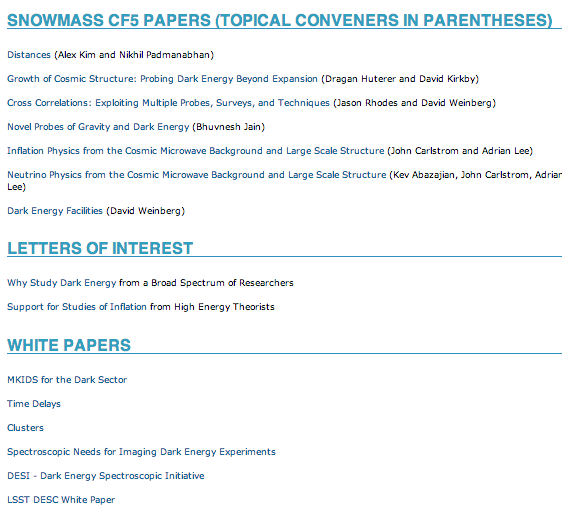 CF-5 Deliverableshttp://www.snowmass2013.org/tiki-index.php?page=Dark+Energy+and+CMB
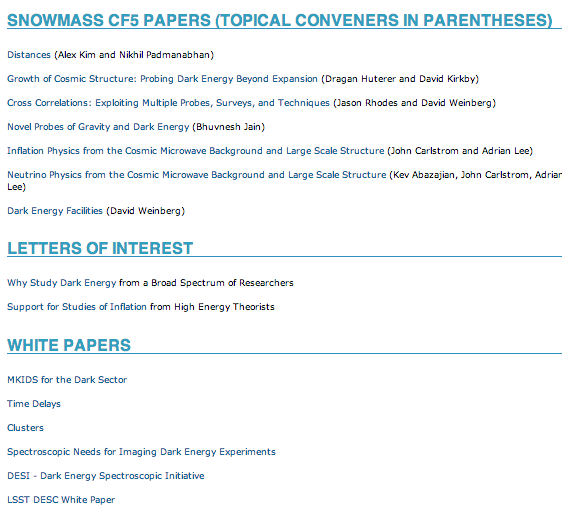 A. Kim, N. Padmanabhan
D. Huterer, D. Kirkby
J. Rhodes, D. Weinberg
B. Jain
J. Carlstrom, A. Lee
K. Abazajian
Why Study Dark Energy
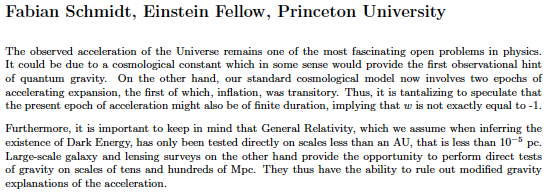 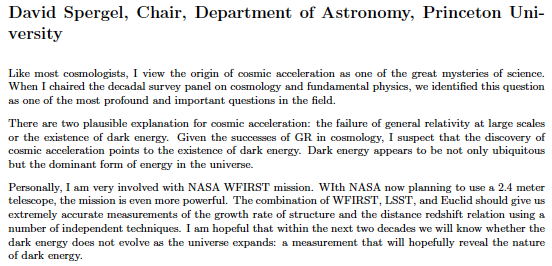 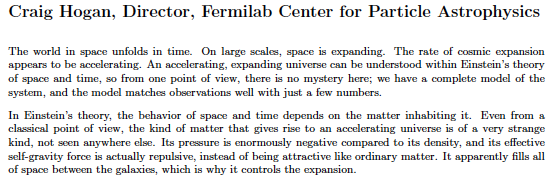 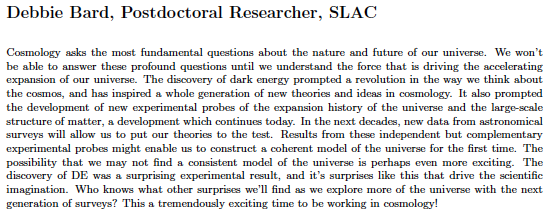 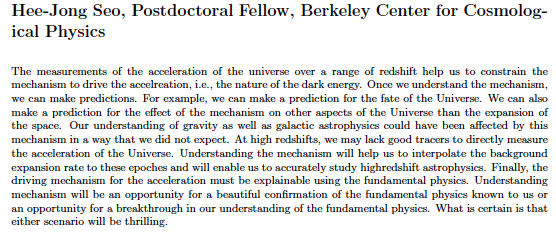 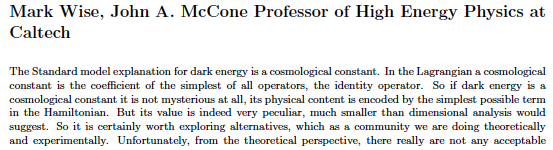 CF-5 Program@Snowmass
5 Parallel Sessions
DE Program, Systematics, Neutrinos, Facilities, Inflation
Duncan Hanson, CMB Lensing
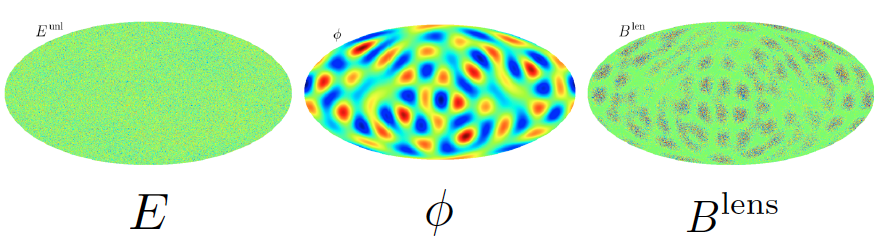 CF-5 Program@Snowmass
5 Parallel Sessions
DE Program, Systematics, Neutrinos, Facilities, Inflation
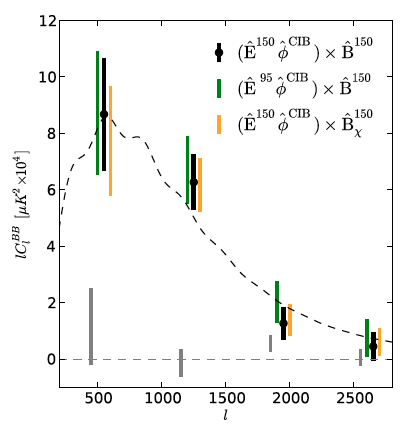 Duncan Hanson, CMB Lensing
7.7 s
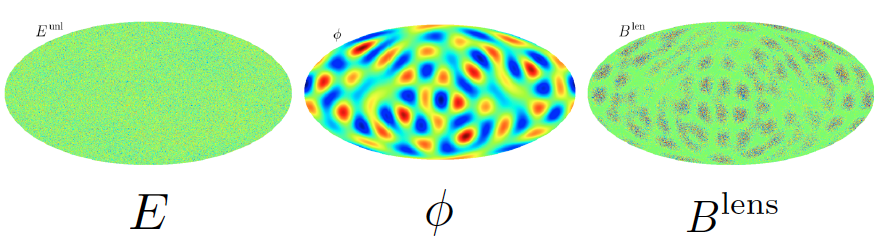 Michael Levi
Saul Perlmutter
Precision Cosmology
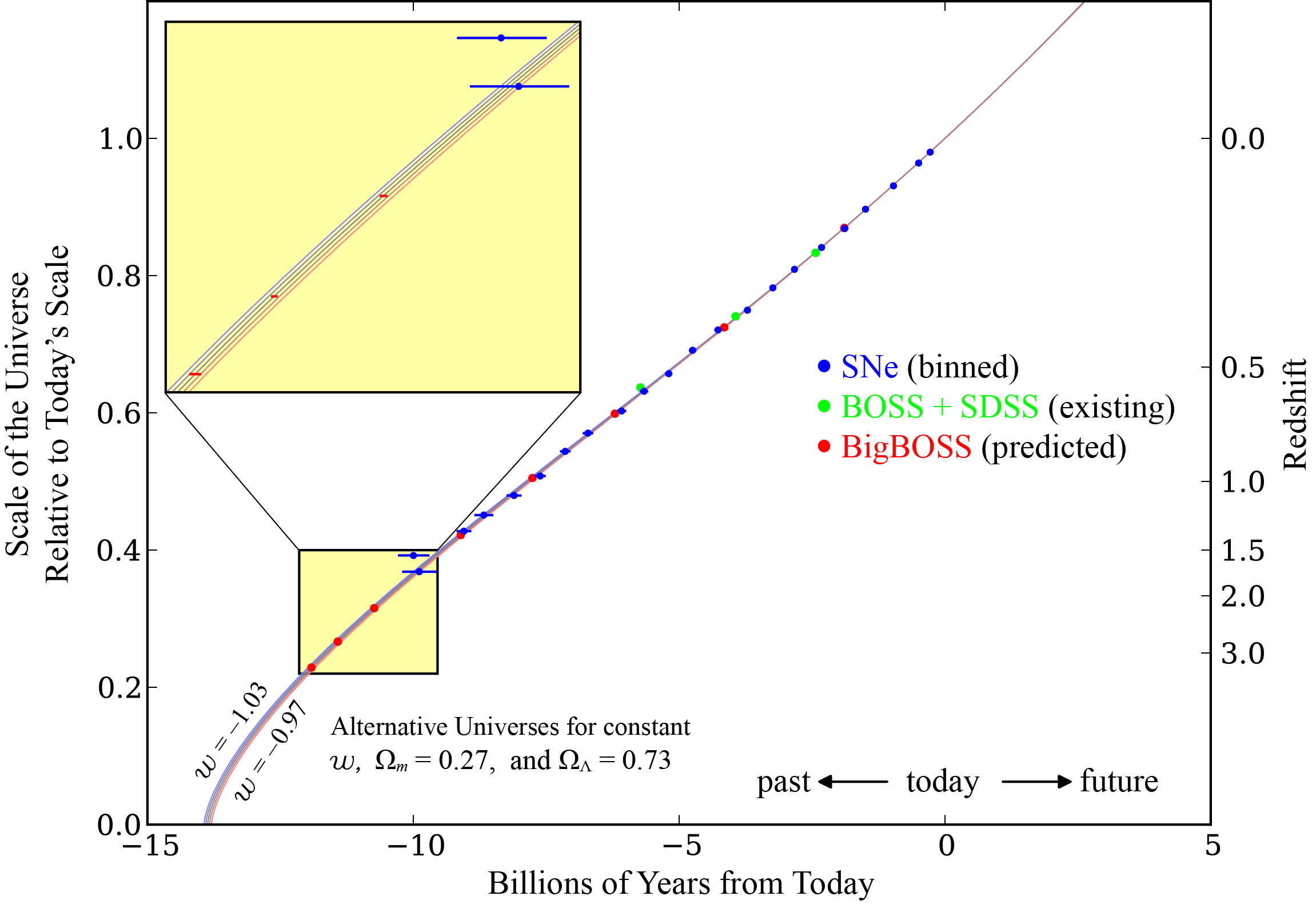 DESI
9
LSST PhotonSimulator
Controlling Systematic Uncertainties
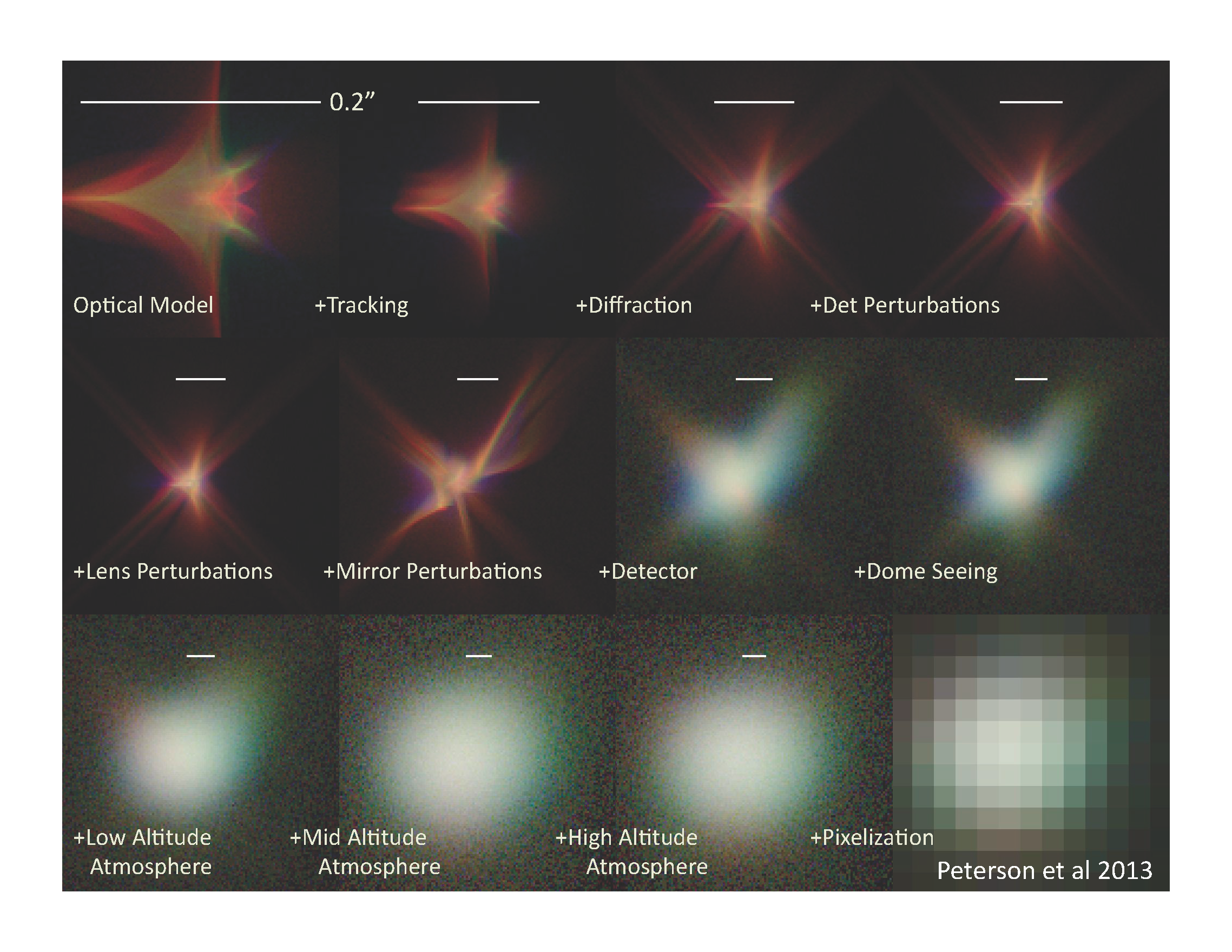 10
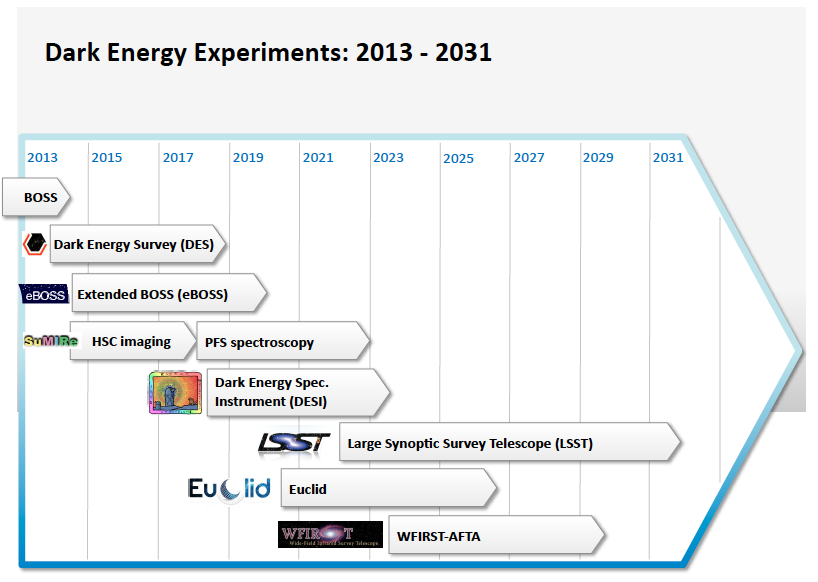 J. Newman
DE Program
Cosmic Variance
CF-5 Report
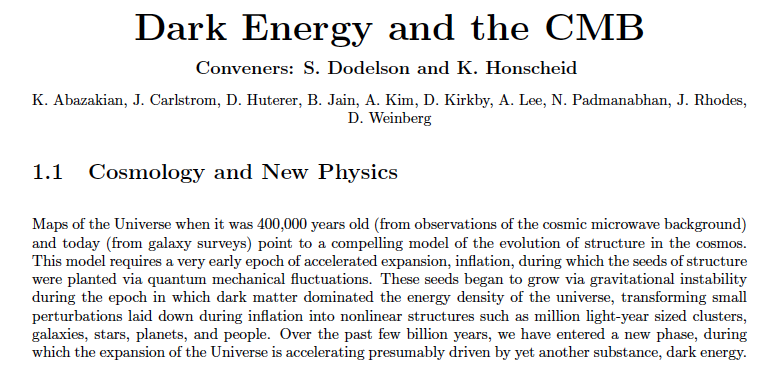 CF-5 Findings
Cosmic Surveys are sensitive to fundamental physics
discovery of the accelerating universe
strong evidence for an epoch of early expansion near GUT scale
indirect detection of cosmic neutrino background
compelling evidence for non-baryonic dark matter
To date only a tiny fraction of the available information has been explored
Strategic, valuable information, accessible to experiments, remains unmined
Great potential to discover something fundamentally new
CF-5 Recommendations
Remain a Leader in Dark Energy
US played leading role in discovering the acceleration of the Universe
A combination of imaging and spectroscopic surveys is needed to pinpoint the new physics driving the accelerations
Current suite of surveys, Stage III, will be the first to implement the vision of multiple probes and small systematics.
The next stage is needed to complete this program and to achieve percent level uncertainties
The community strongly support the program of Stage III and Stage IV dark energy experiments
CF-5 Recommendations
Build a Stage IV CMB Polarization Experiment
The current generation of small scale experiments will complete data taking near the end of the decade
The community understands that next generation experiment will require a nation-wide coherent effort
Moving to hundreds of thousands of detector elements will require the involvement of the National Labs working with the university community
CF-5 Recommendations
Extend the ReachWith small investments the dark energy program can be augmented in three important ways
A targeted spectroscopic campaign, in particular to calibrate photometric redshifts
Continued investment for instrumentation R&D
Support for theoretical work and small enhancements to the survey program to develop a suite of novel probes of gravity and dark energy